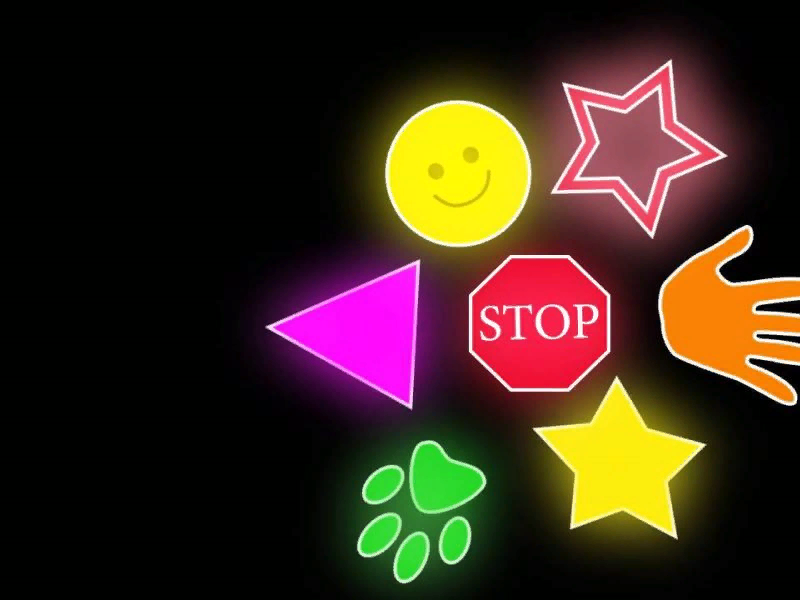 «Светоотражатель — 
важный помощник 
на дороге».
МДОУ «Детский сад №241» 
г. Ярославль
Ноябрь 2021
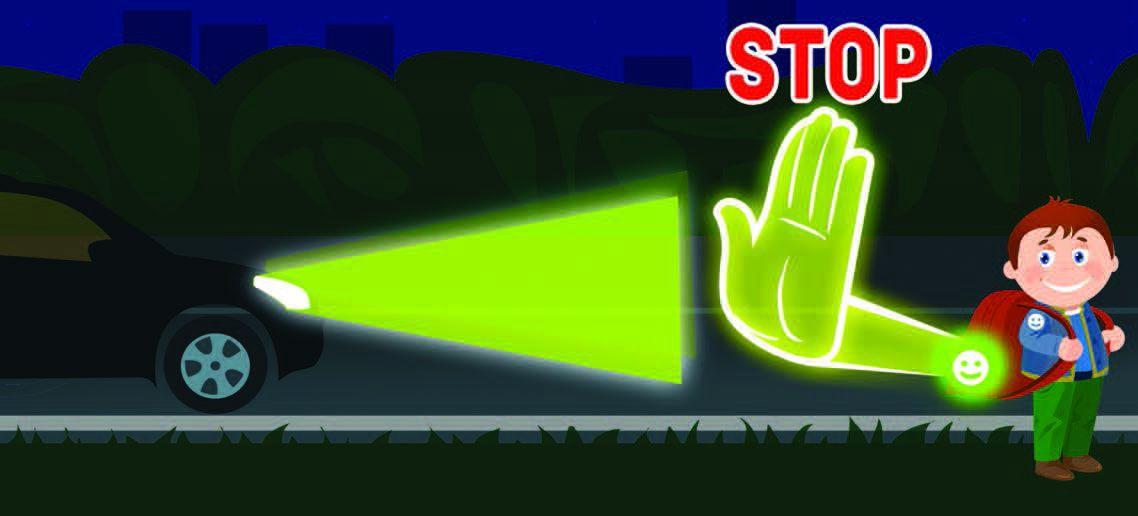 Вы наверно обращали внимание, что днём мы хорошо видим все дорожные знаки, а когда на улице стемнело, мы их можем увидеть только в свете фар, они от света вспыхивают. 
Как вы думаете, почему?
Это происходит от того, что на знаки нанесены мелкие стеклянные шарики.
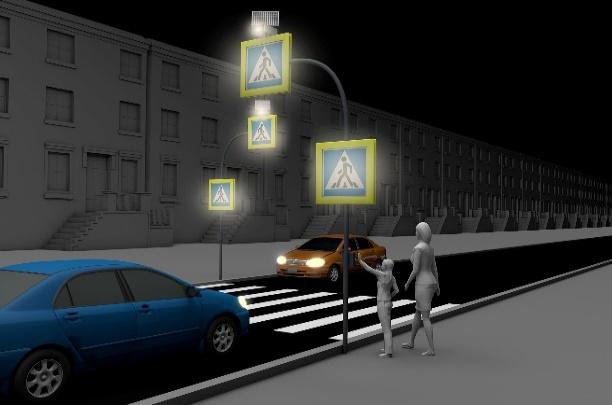 Существуют правило для того, чтобы пешеходам было безопасно ходить в тёмное время суток. 
А вы знаете это правило? (ответы детей)
-На одежде каждого пешехода в тёмное время суток должны быть светоотражающие элементы- фликеры.
Есть много людей, которые работают на улице ночью, в темноте. Для того, чтобы быть заметнее для водителей, они носят специальную одежду. На этой одежде есть специальные рисунки, которые ярко светятся в лучах автомобильных фар. Такие рисунки есть на одежде полицейских, дорожников, всех людей, кто работает в тёмное время суток на улицах и дорогах. Это сделано для безопасности.
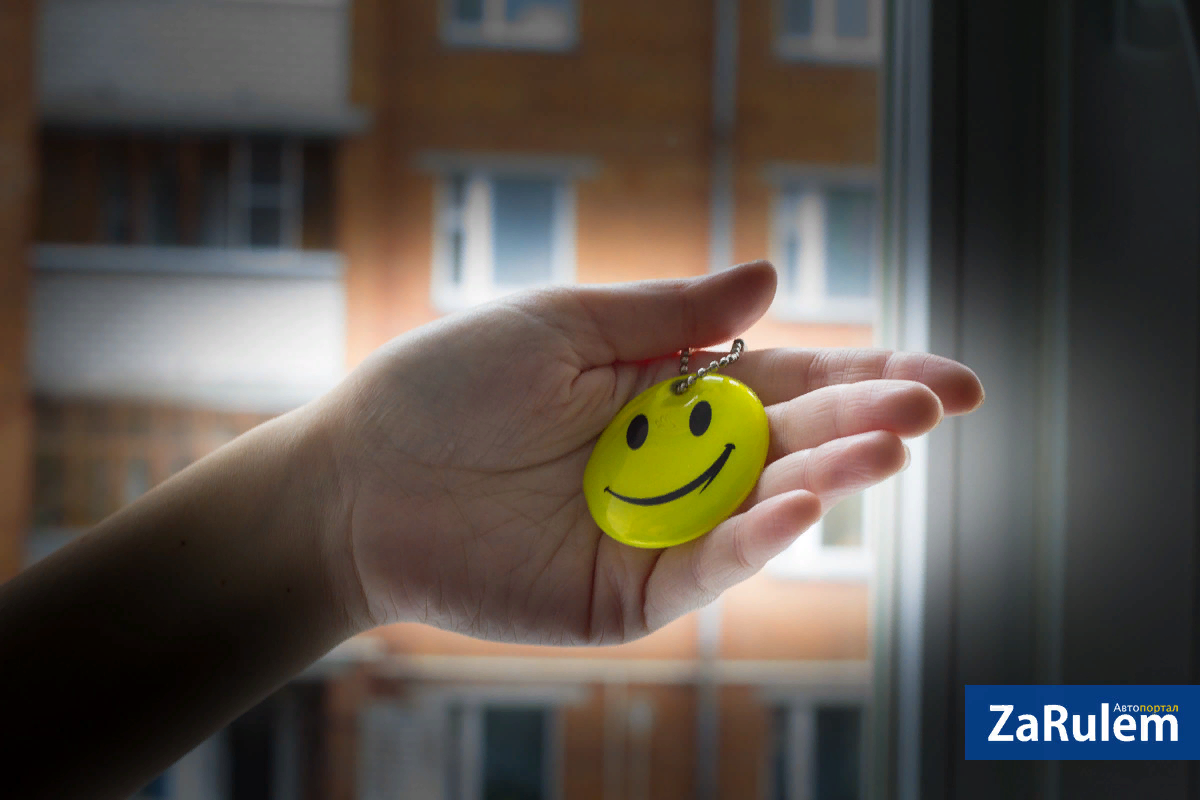 Правила:
Прочитаем и запомним правила:
Ребята, фликеры бывают разными, это могут быть и браслеты, и значки, и брелки-подвески, термонаклейки, которые крепятся при помощи утюга. Фликеры тоже нужно использовать правильно. На одном пешеходе их должно быть 3-4 штуки сразу, так заметнее, фликеры должны быть со всех сторон. 

2.Пешехода с отражателями видно на расстоянии до 150 метров.

3.Носить надо на одежде, на сумках и должно быть не менее 3-4 фликеров .

4.Светотражающие элементы должны располагаться спереди, сзади и с каждого боку.
5.Оптимальная высота расположения светоотражателей -80-100 см над землёй.
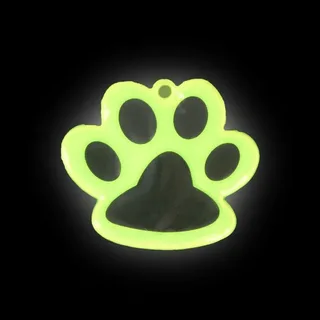 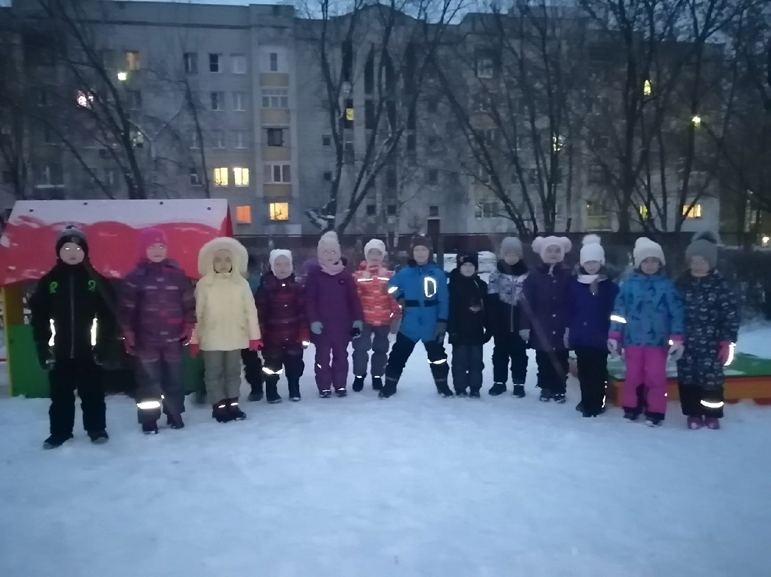 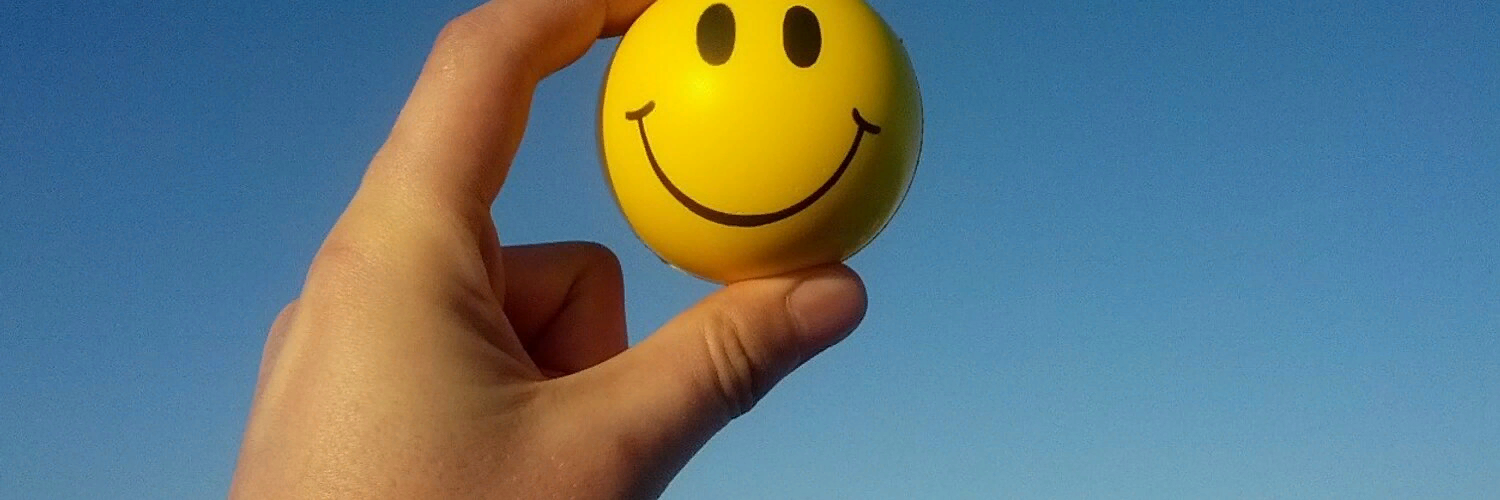 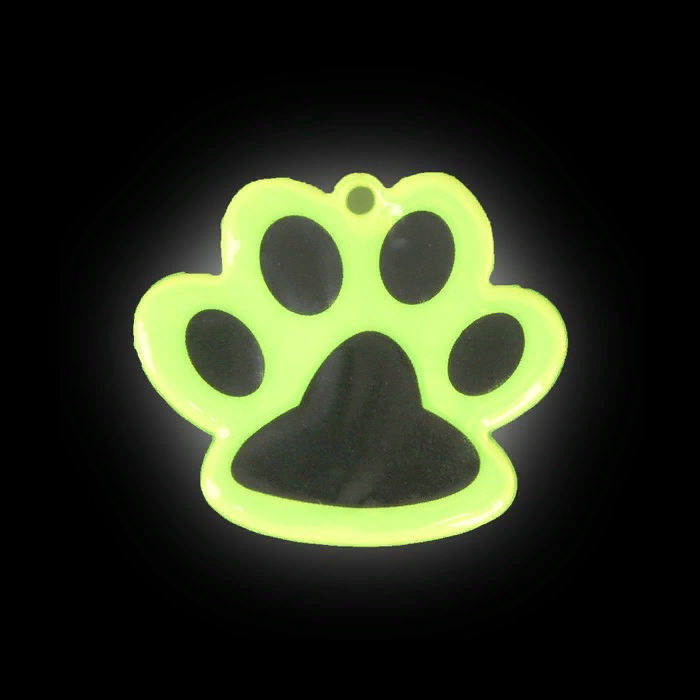 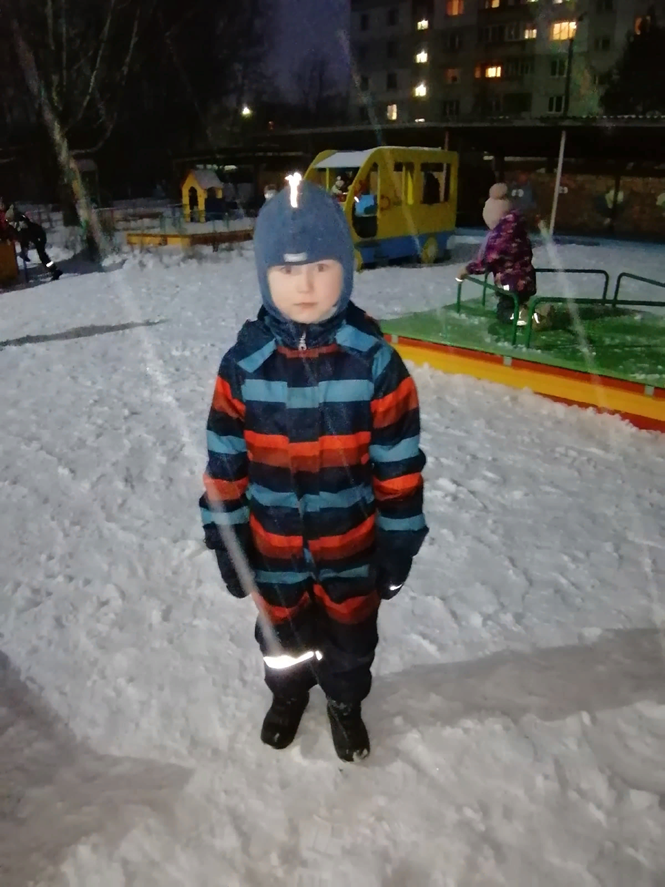 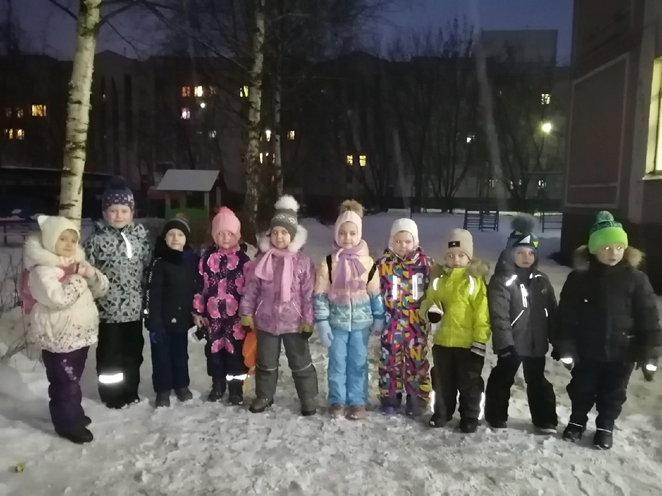 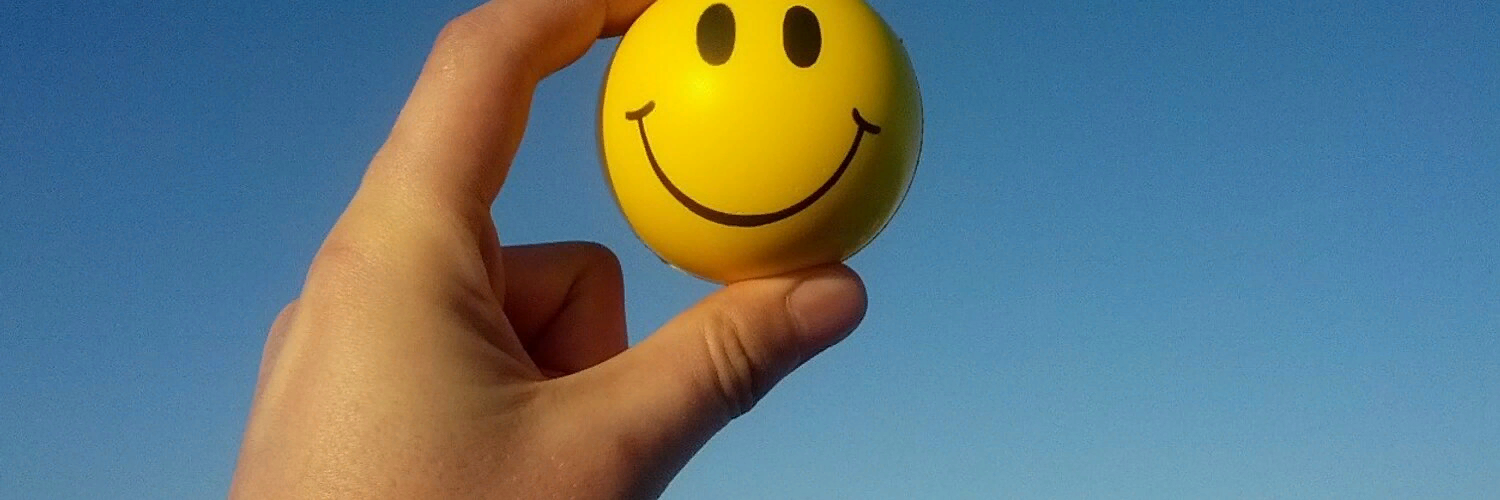 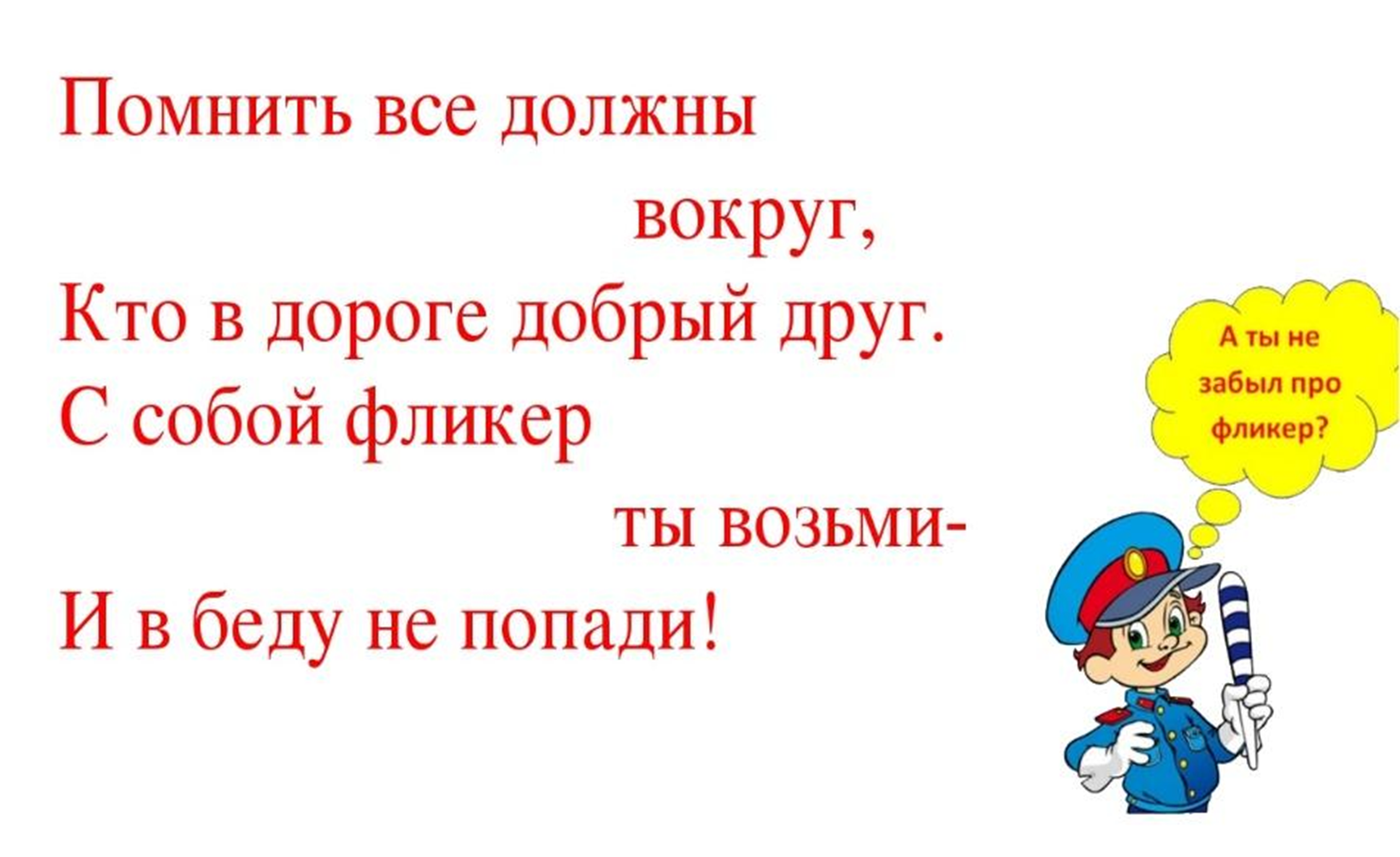 СПАСИБО ЗА ВНИМАНИЕ!